Astro Tourism
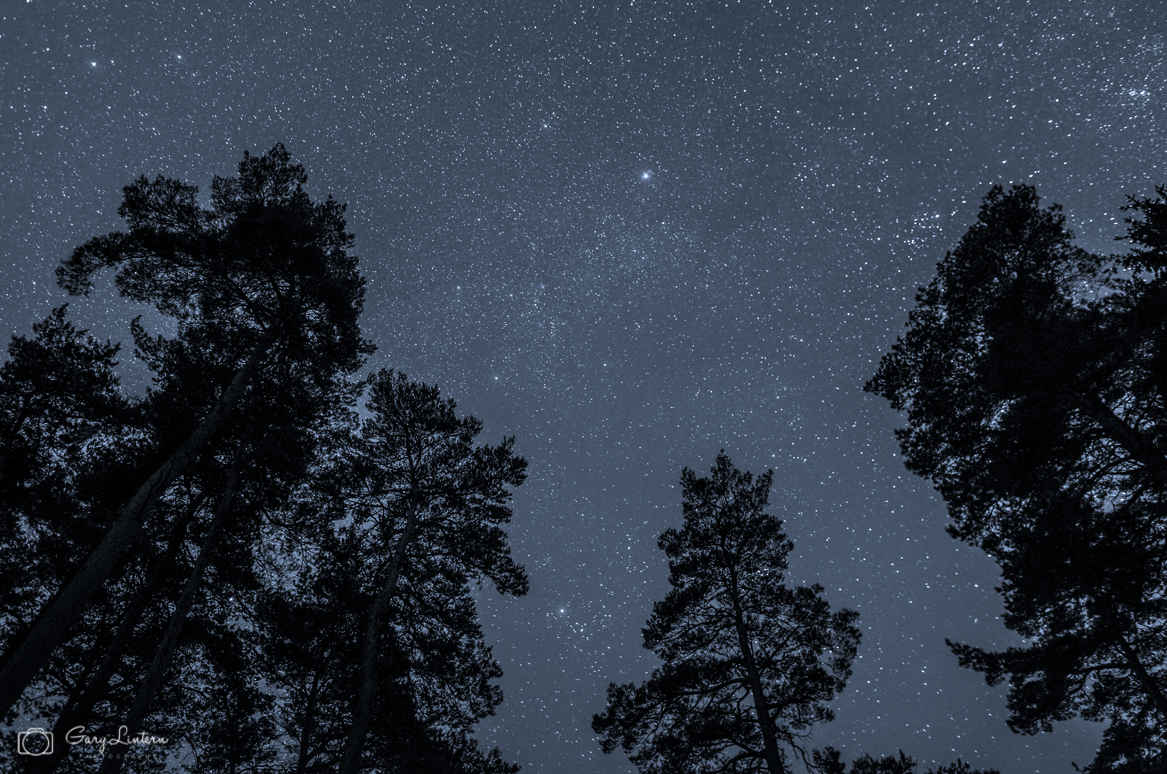 Richard Darn              
@RichDarn1
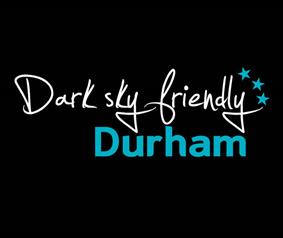 Why do dark skies matter?
We waste £billions on light pollution
Approximately one third of UK wildlife is nocturnal
Reinforces sense of tranquillity
Positive impact on human health and well-being
80% UK residents live under light polluted skies
People hardly see any stars and can’t glimpse the Milky Way
Why do dark skies matter 1?
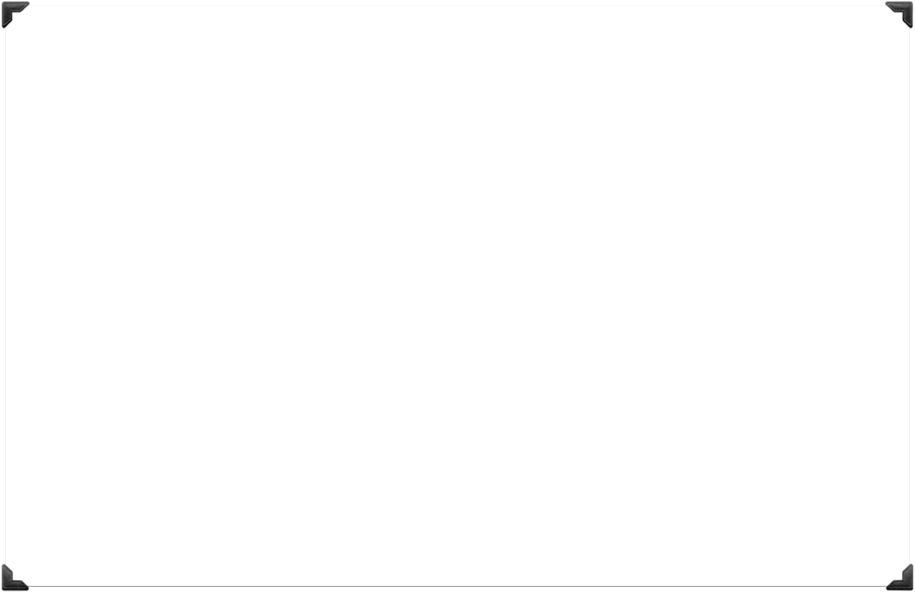 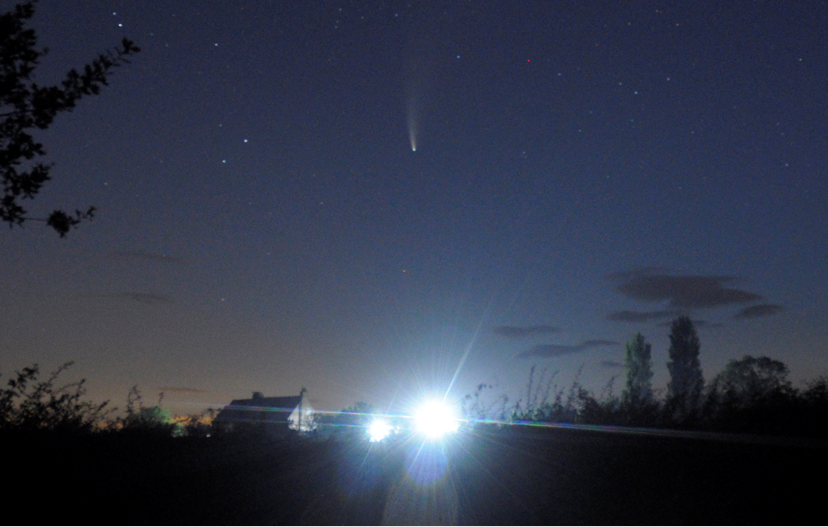 Light Pollution in Europe
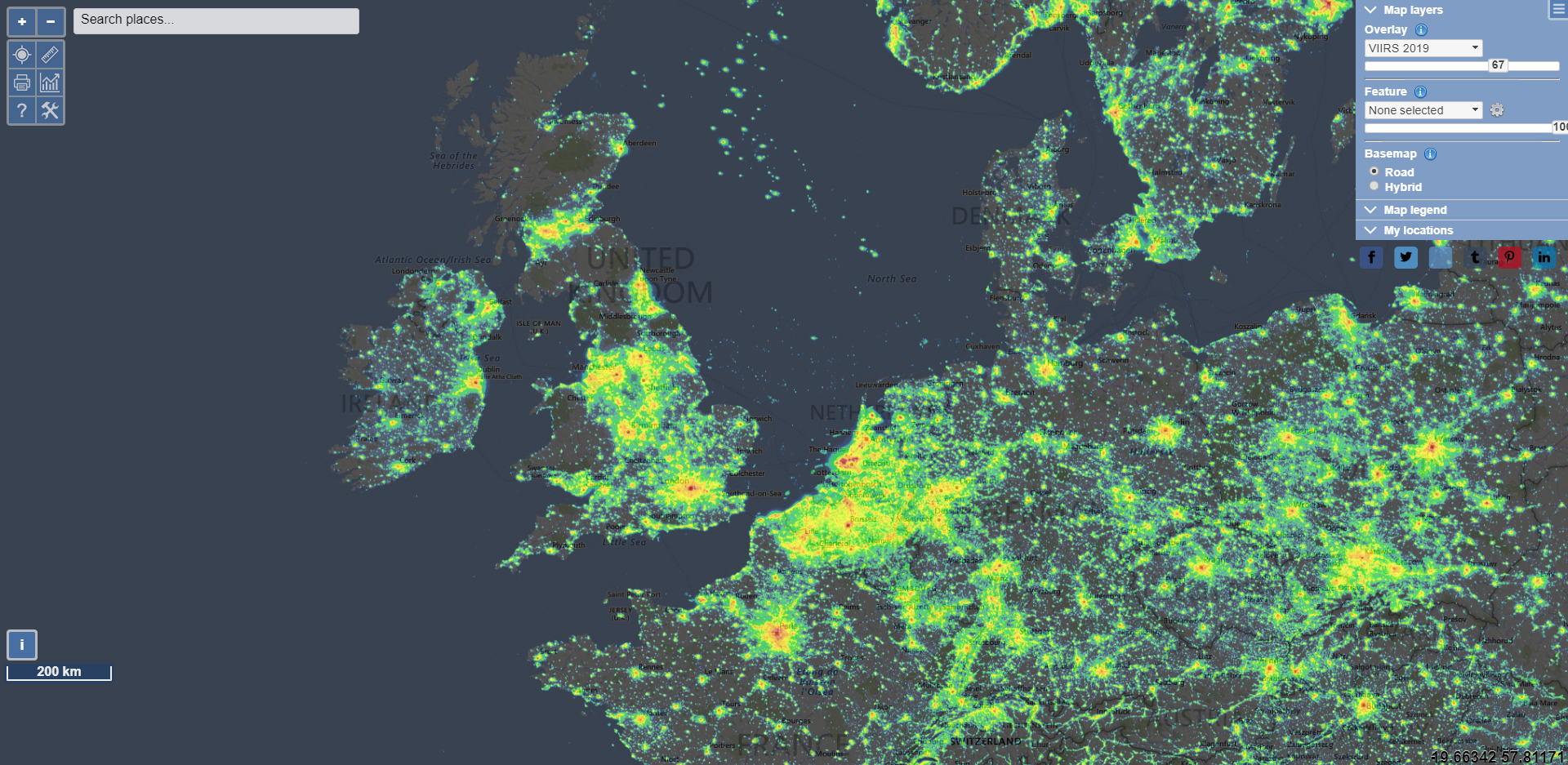 www.lightpollutionmap.info
Light pollution in the North of England
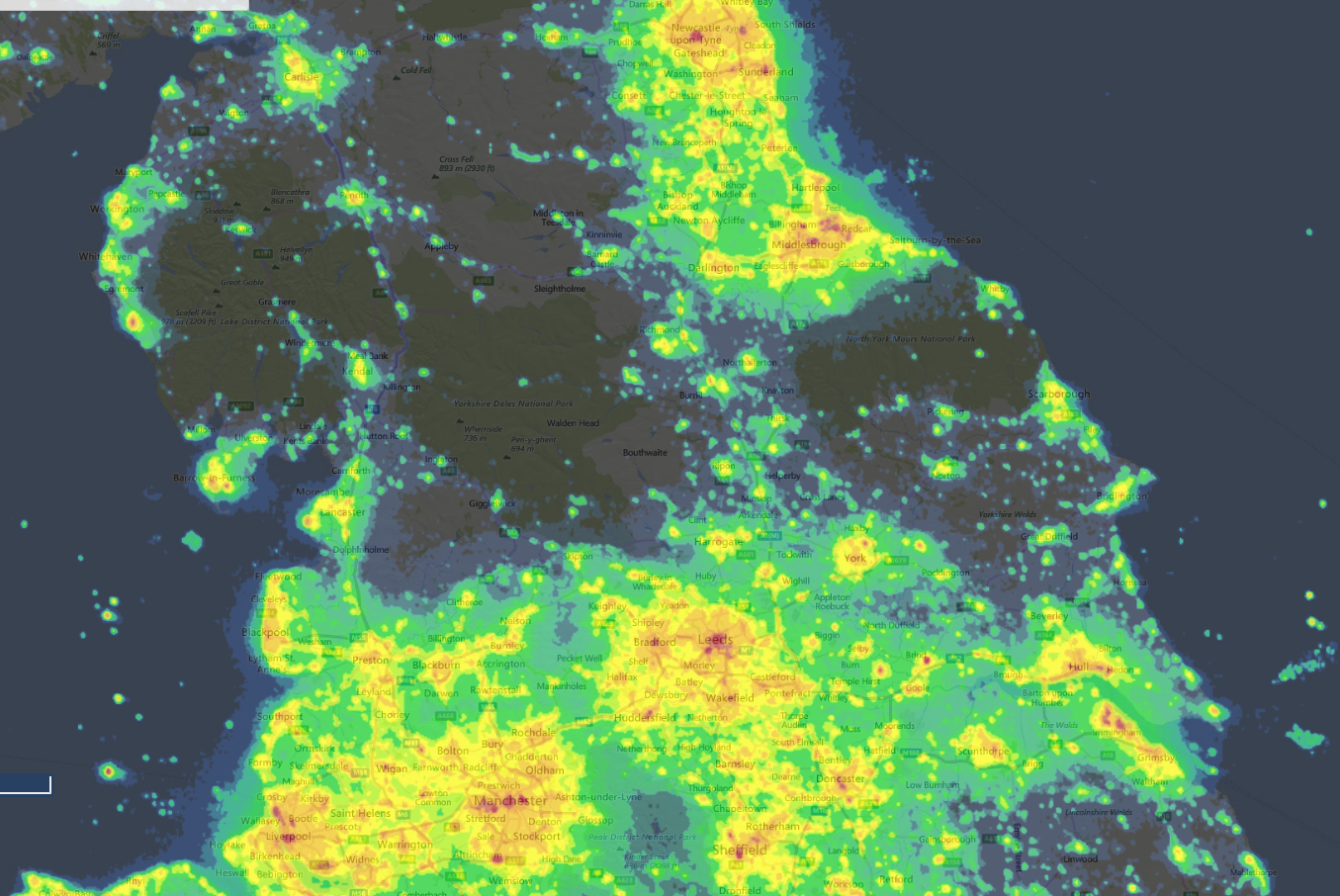 www.lightpollutionmap.info
What does this mean
for the night sky?
Dark Skies in Durham
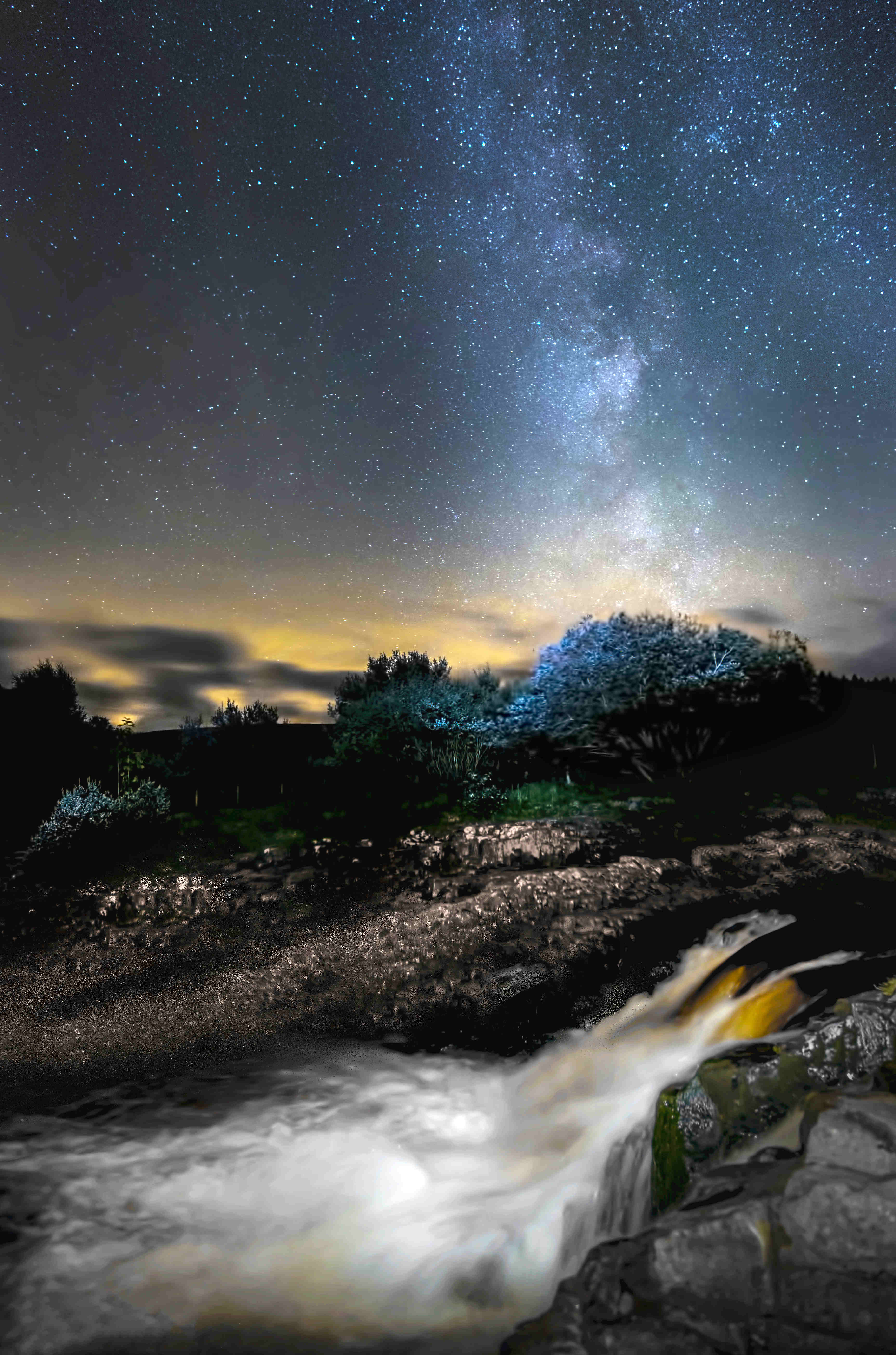 Picture
Gary Lintern
Dark Skies in Durham
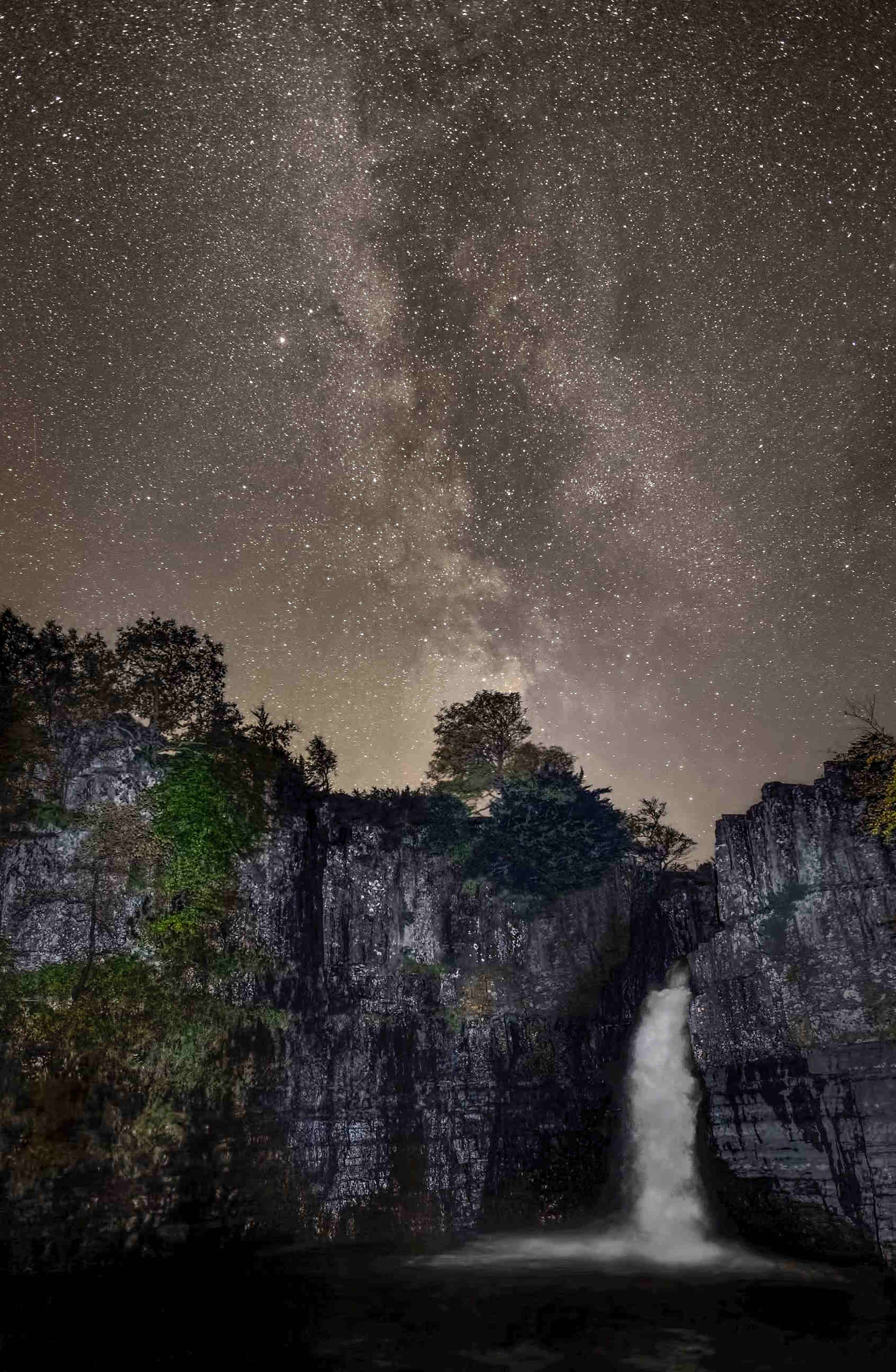 Picture
Gary Lintern
Dark Skies in Durham 3
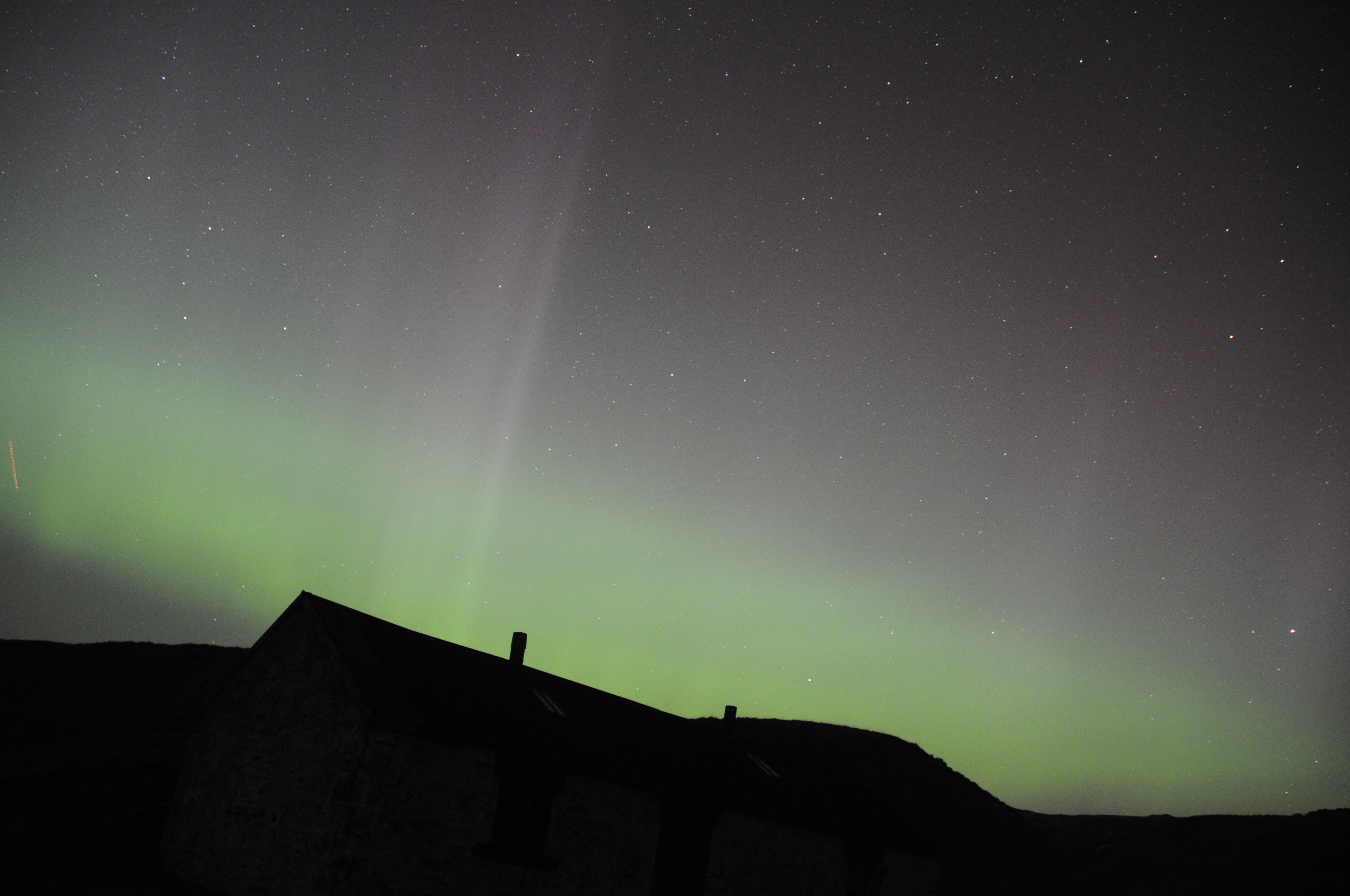 Richard Darn
Picture
Richard Darn
Dark Sky Discovery Sites
Dark Sky Discovery Sites in NPAONB
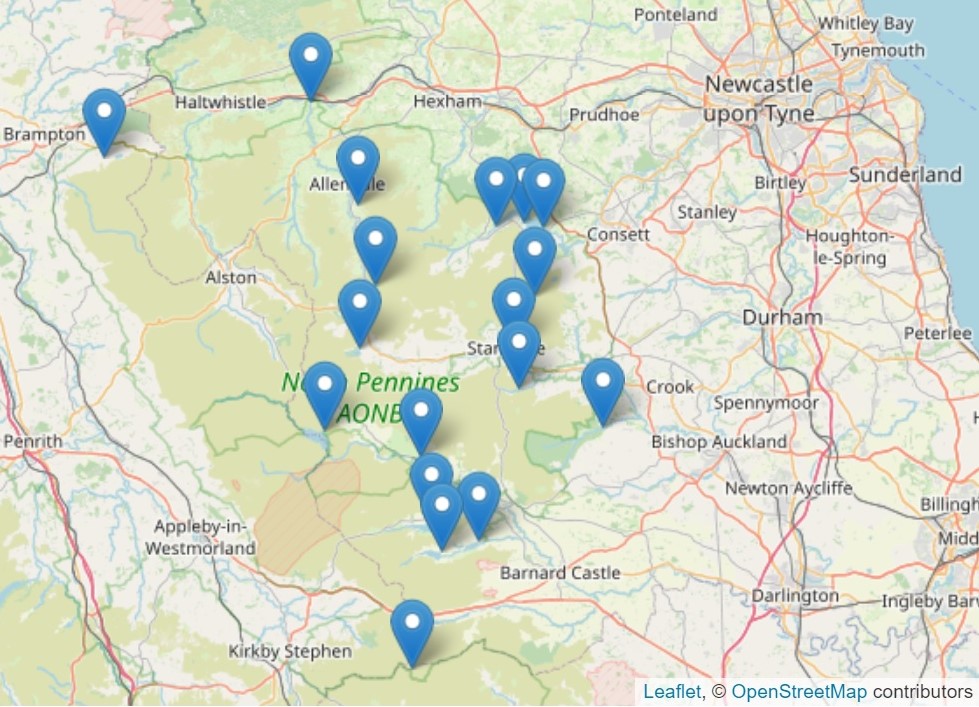 16 sites within North Pennines AONB
12 in County Durham
IDA Dark Sky Places in the UK​
Elan Valley Dark Sky Park, Wales​

Snowdonia Dark Sky Reserve​

South Downs Dark Sky Reserve​

Bodmin Dark Sky Landscape​

Tomintoul and Glenlivet – Cairngorms ​

Cranborne Chase AONB

North Ronaldsay (Orkney)
Exmoor Dark Sky Reserve​

Northumberland Dark Sky Park​

Brecon Beacons Dark Sky Reserve​

Isle of Col Dark Sky Community​

Moffat Dark Sky Community​

Sark Dark Sky Community​

Galloway Forest Dark Sky Park

Davagh Forest (NI)​
Yorkshire Dales National Park
North York Moors National Park
Astro Tourism
Dark skies tourism Northumberland ​
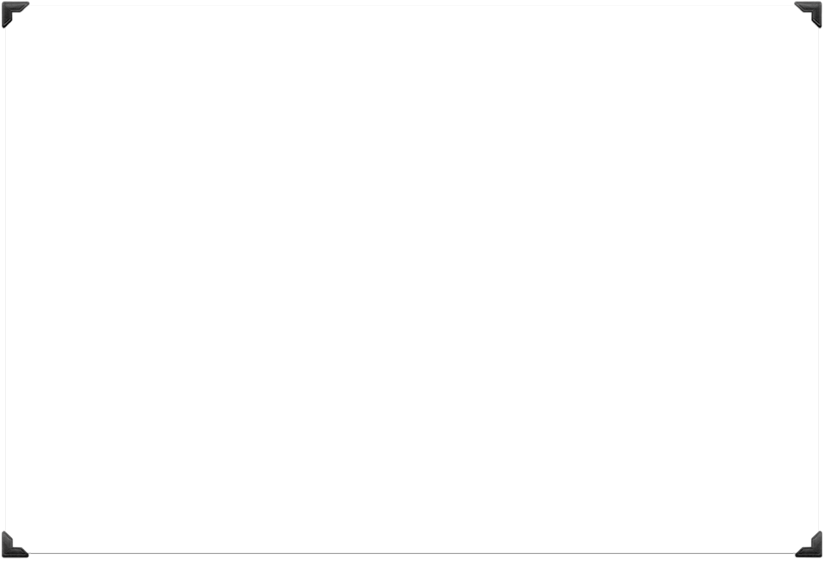 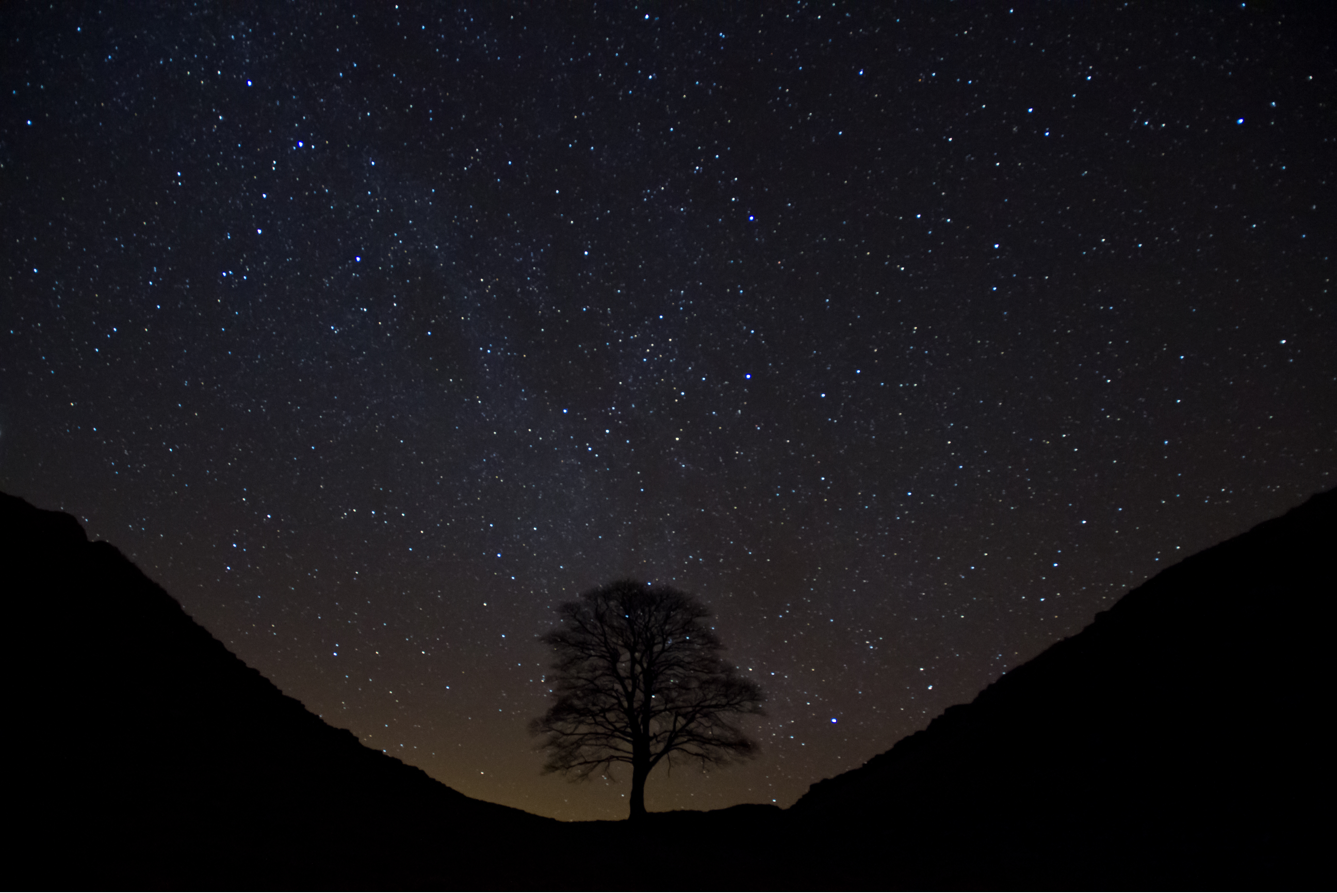 Worth £25 million per year
Supports 450 jobs
Case studies
Battlesteads Hotel & Restaurant
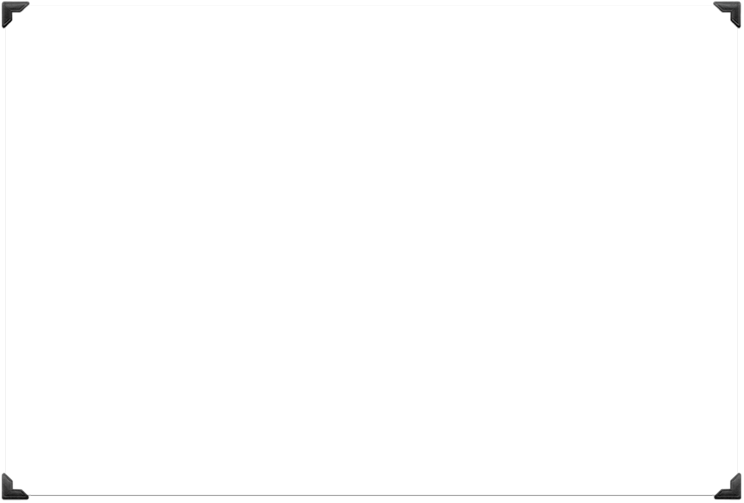 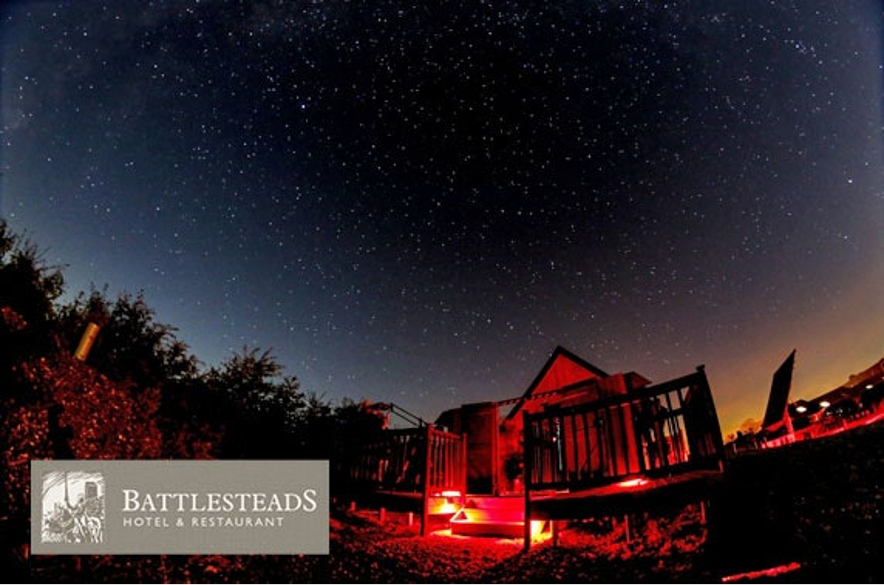 Spent £100k building its own observatory.
Offers stargazing and accommodation packages.
Bookings contribute 15% to hotel income.
Doe Park
Attended dark skies workshop
Realised night sky was a big draw
Agreed to host AONB Star Camp
Worried about weather, but not a problem
Two days of activities, very accessible
Feedback very positive
Increased visitors considerably
30 more pitches each time than normal 
for the time – could have been more
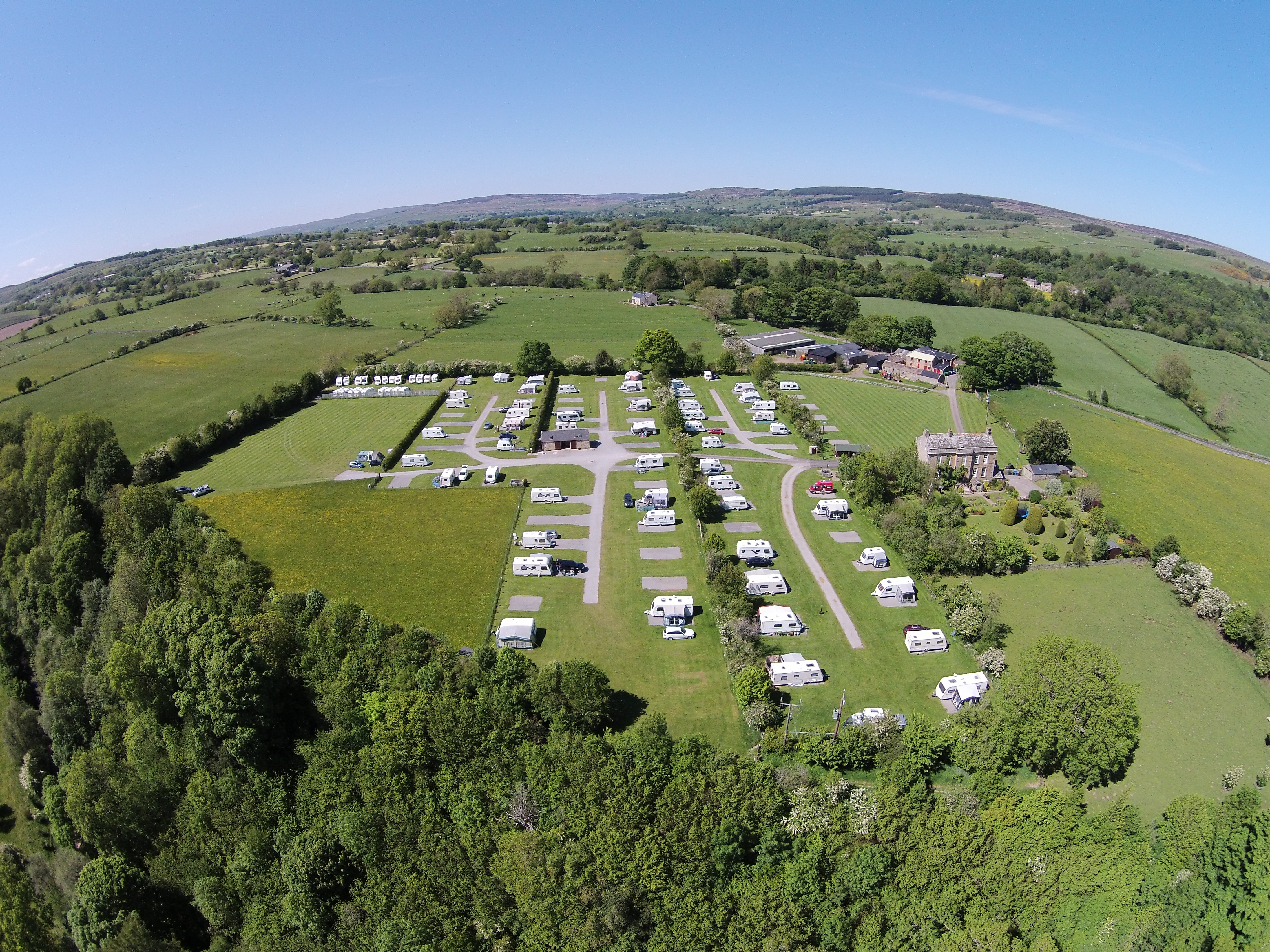 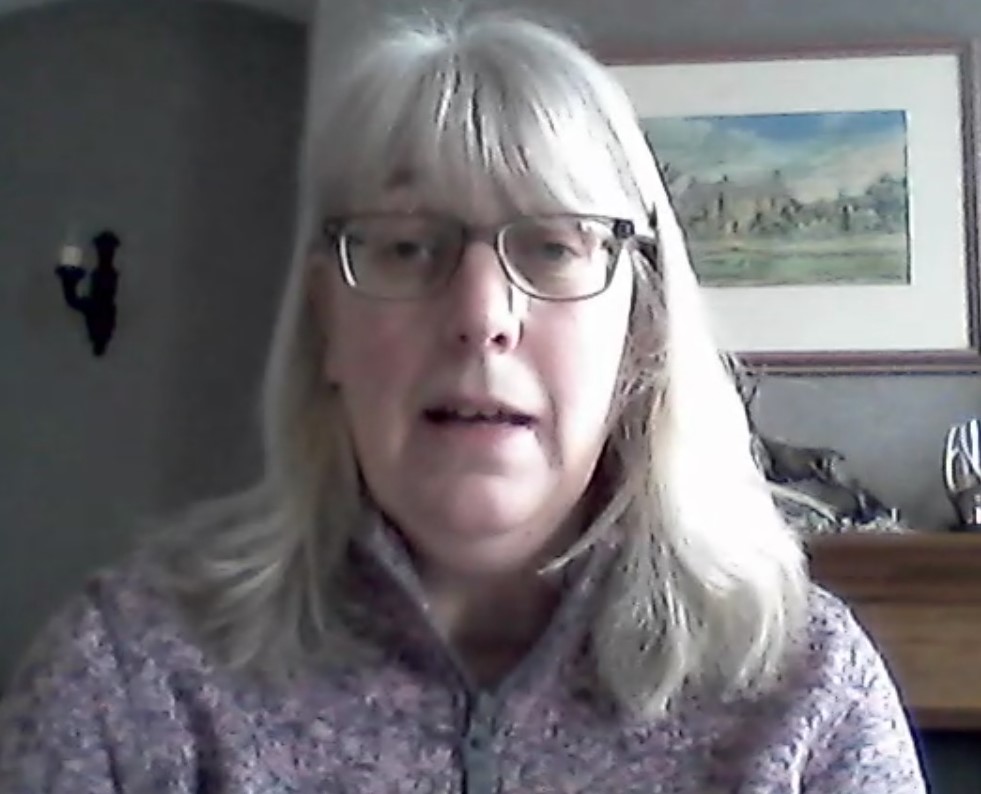 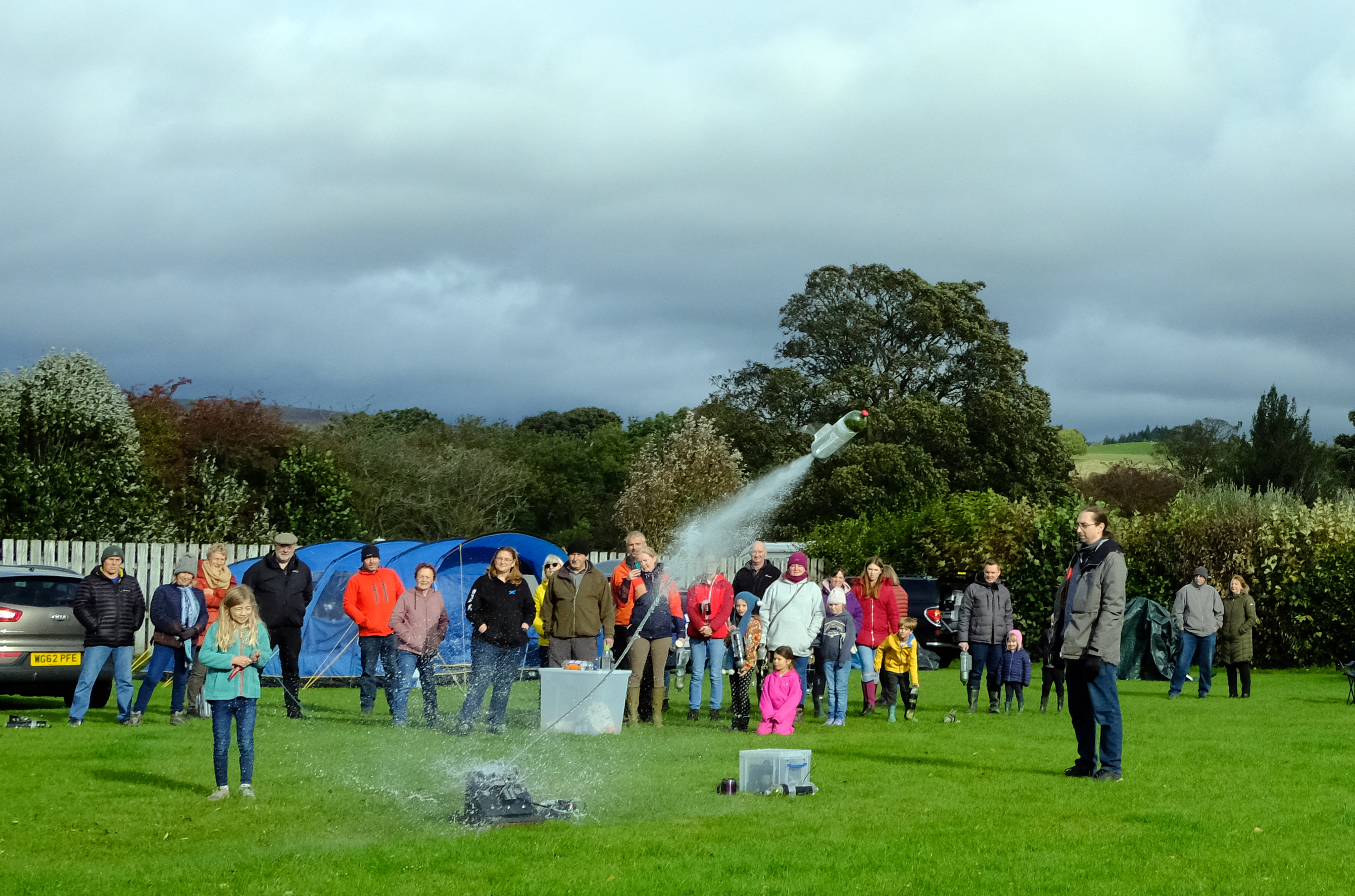 Marketing your 
stargazing destination
Dark skies extends your season
Stargazing is a shoulder season activity from September to May 

Something new to see each season

Autumn is the best time to see the Milky Way

Winter is great for sparkling star clusters and is when the sky
gets its very darkest

Spring allows us to see lots more distant galaxies
Who are your potential visitors?
Amateur astronomers who cherish dark skies

Novices with casual interest – families/couples/solo travellers
Post a stargazing page on your website
Featured under things to do or activities   
  Highlight how your property is suitable for stargazing or a gateway
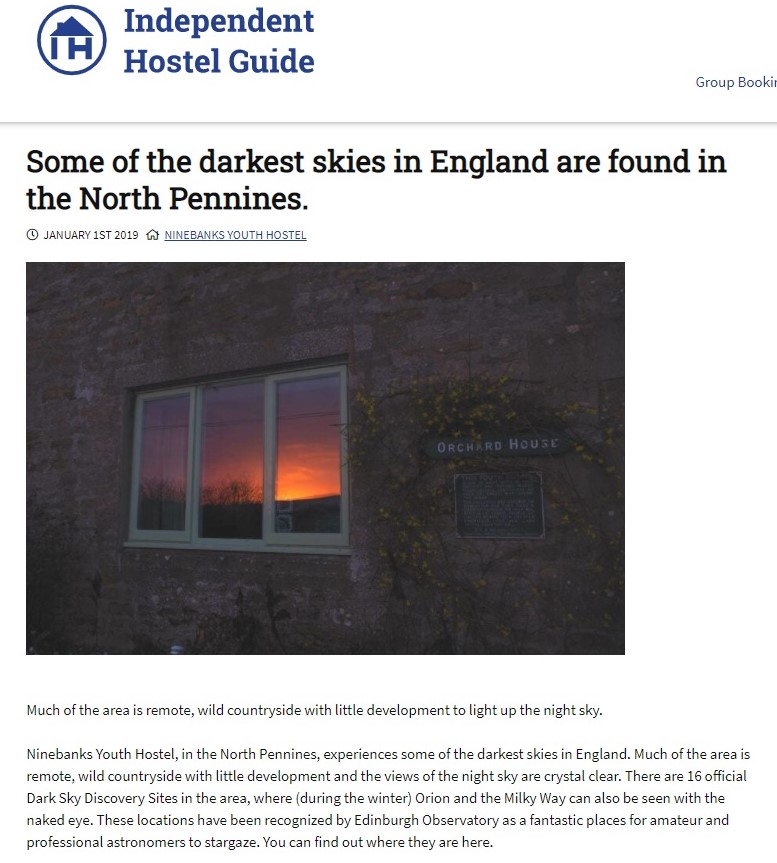 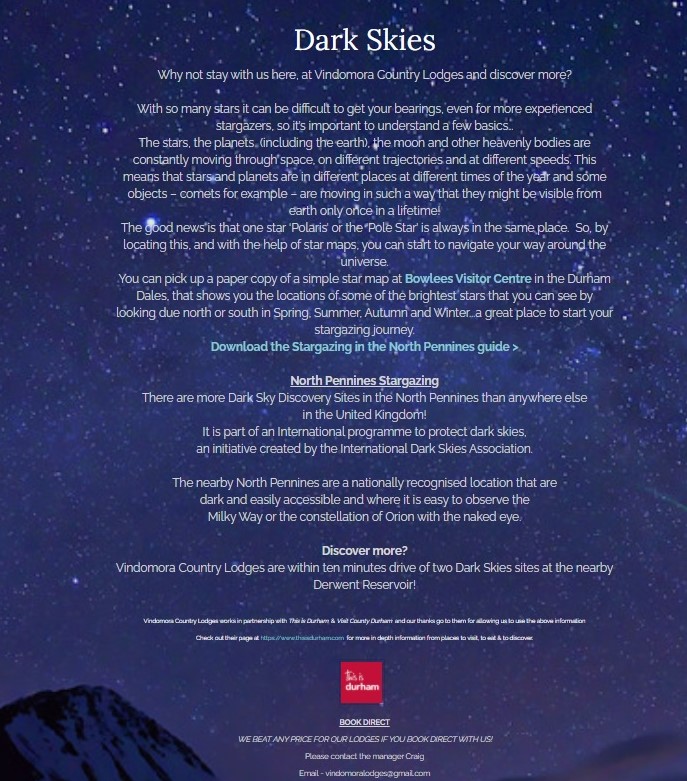 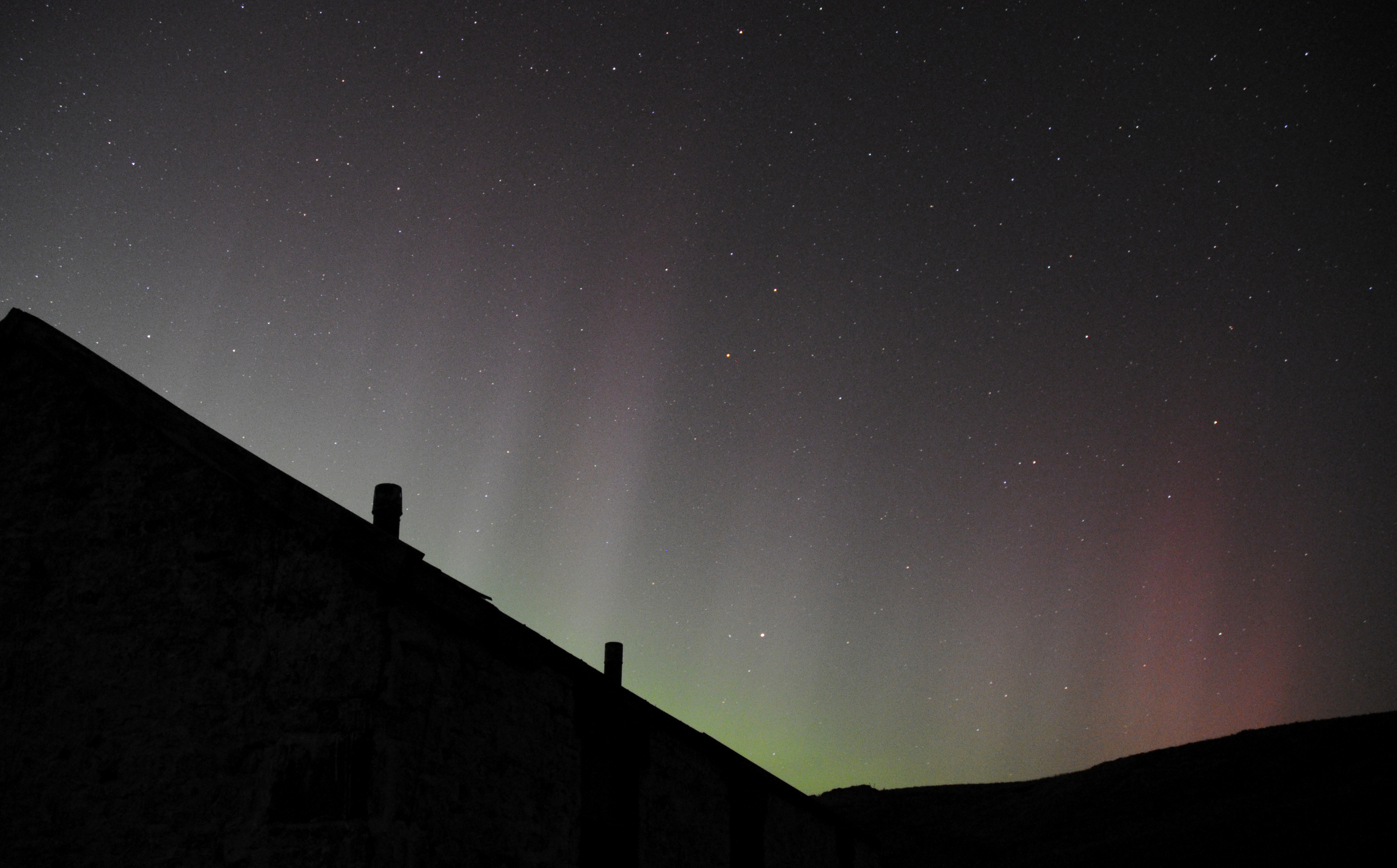 Use key messages:
not too wordy + images
                                
Star quality!
The North Pennines has some of the nation’s starriest skies.

We see thousands of stars overhead compared with a handful from 
towns and cities!

Glimpse the Milky Way in all its glory, along with sparkling star clusters
and even the elusive Northern Lights.

Our dark skies are also good for nocturnal wildlife like owls and moths.
Use social media and 
schedule regular posts/
retweets
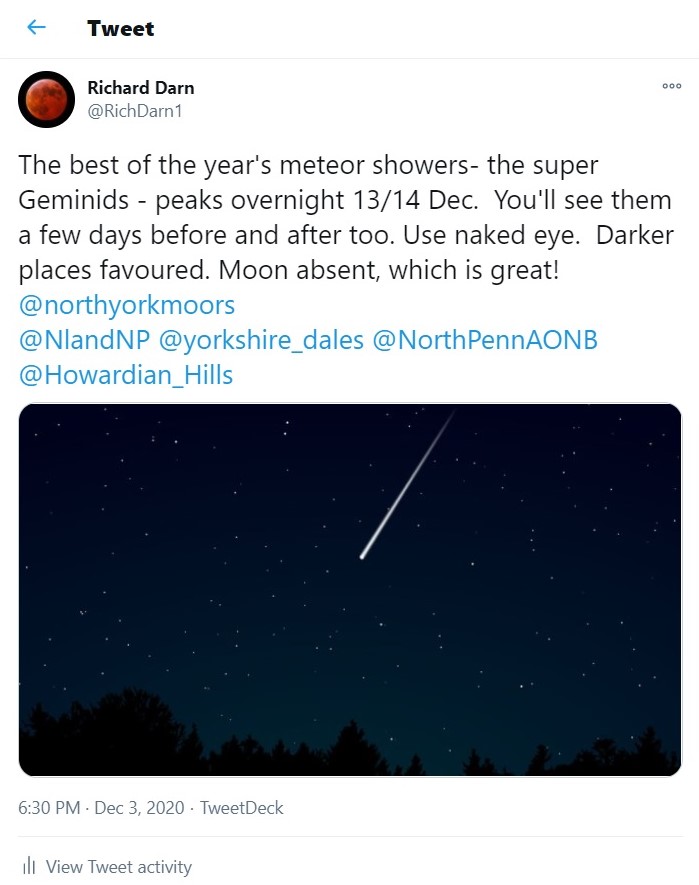 Milky Way season (Sept onwards)
Meteor showers
Perseids meteor shower 
(12 - 13 August)
Orionids meteor shower 
(21 October)
Leonids meteor shower 
(17 - 18 November)
Geminids meteor shower 
(13 - 14 December)
Promotion
You are in (or very near) one of the 
darkest areas of England

Don’t be shy 

Celebrate it and promote it
Part two
Part Two
Simple steps to make yourself dark sky friendly
Simple steps to make 
yourself dark sky friendly
Lighting
Look again at your lighting
Create a dark area in your garden or on your land
Use lighting only where you need it and make it “Dark Sky Friendly”
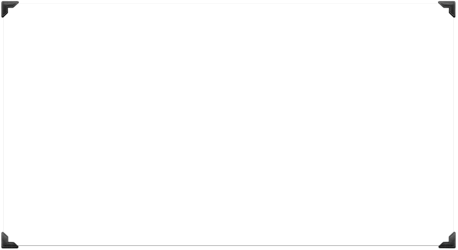 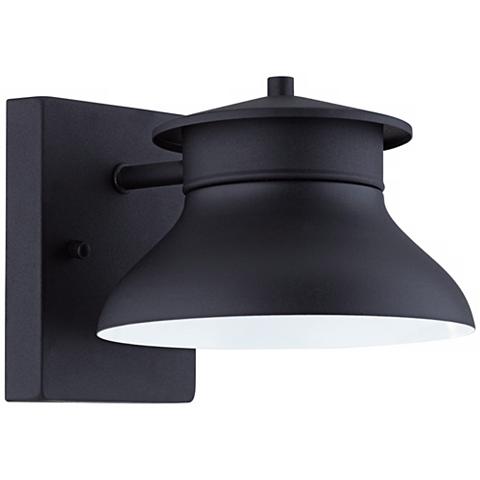 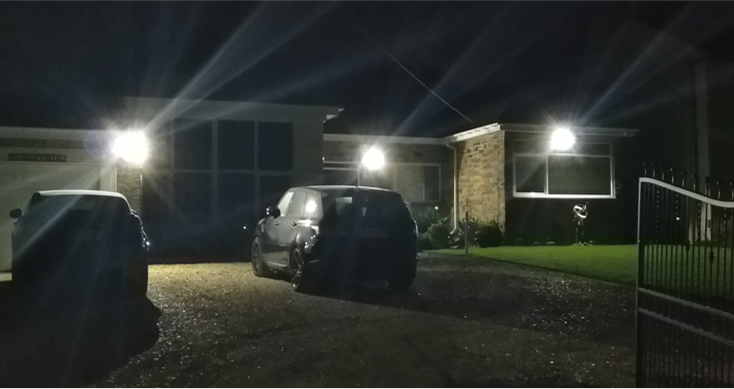 Protecting the night sky
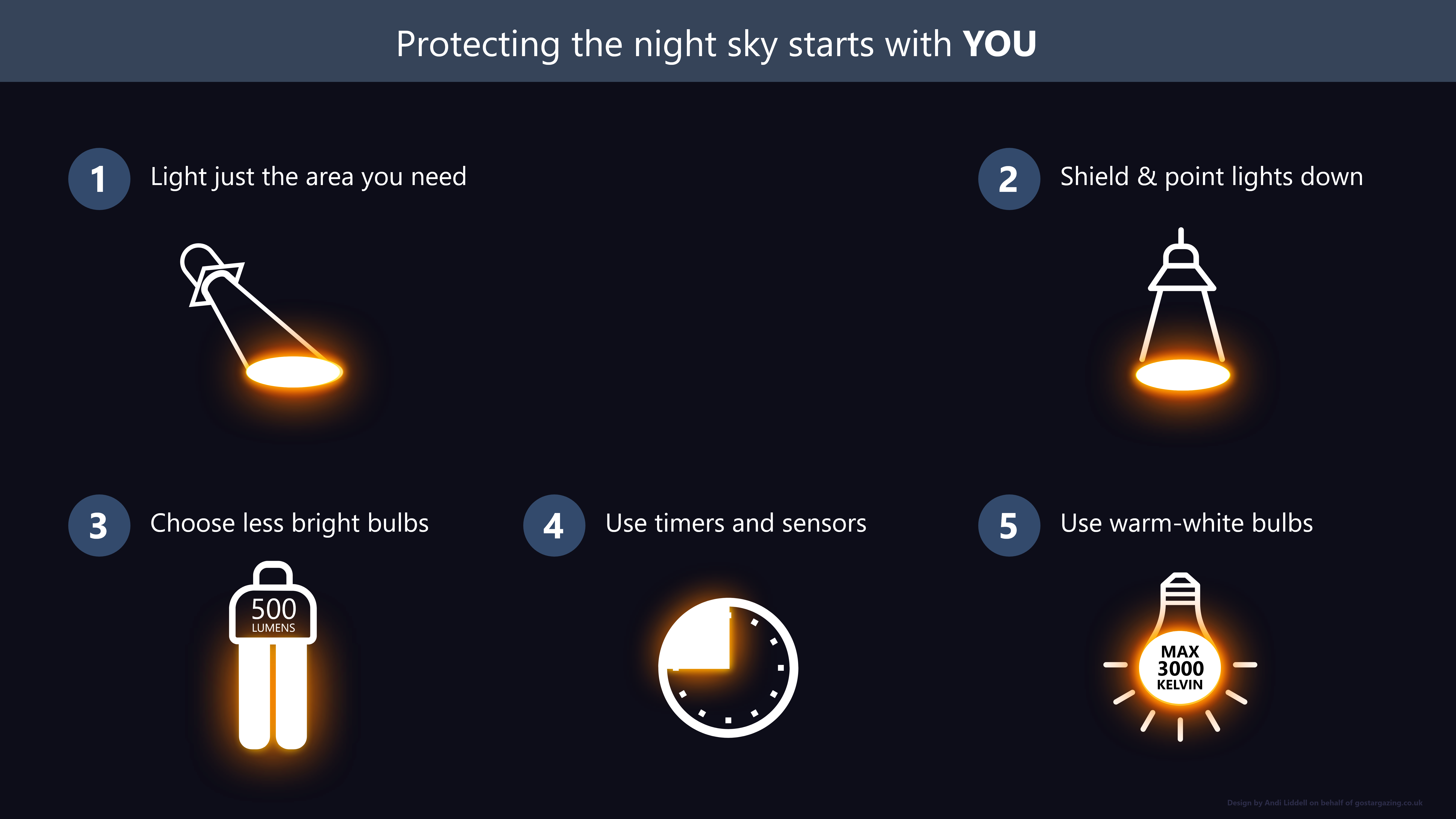 Dark sky lighting… before retrofit
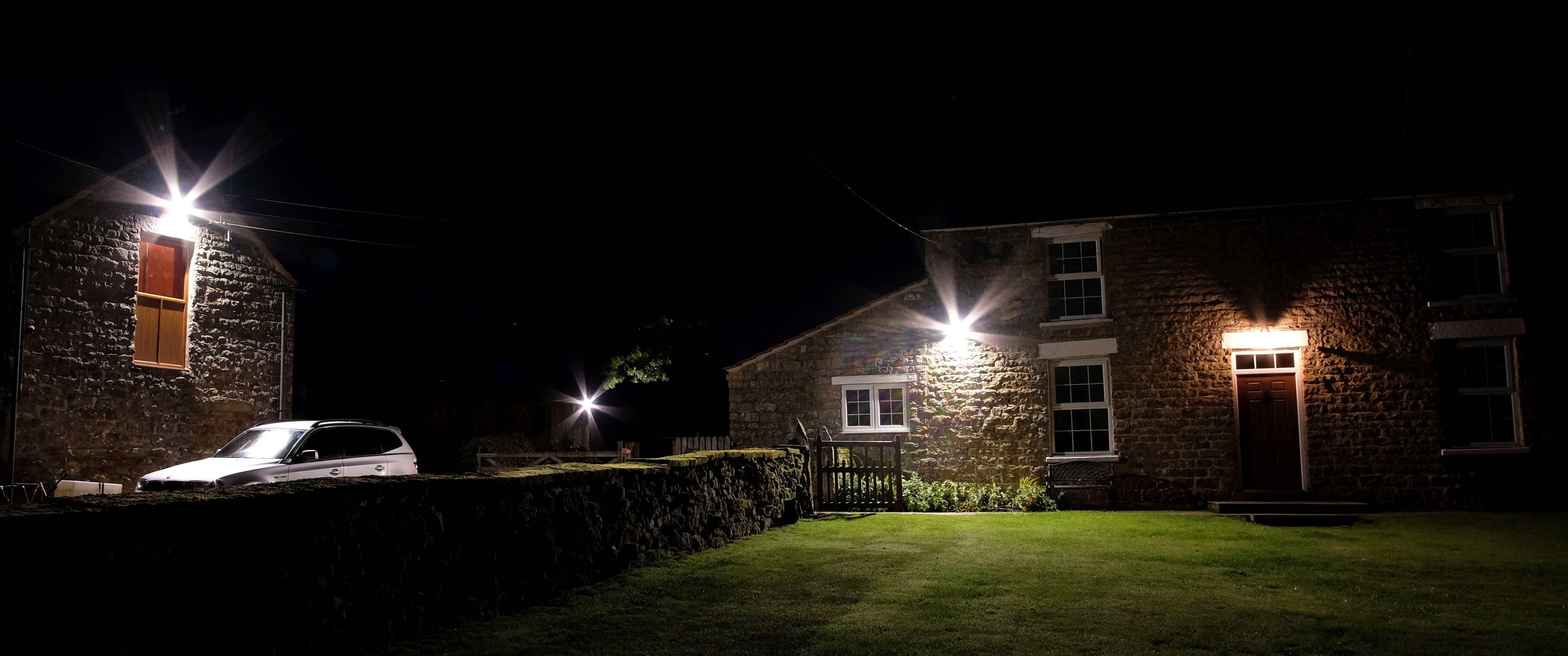 And after...
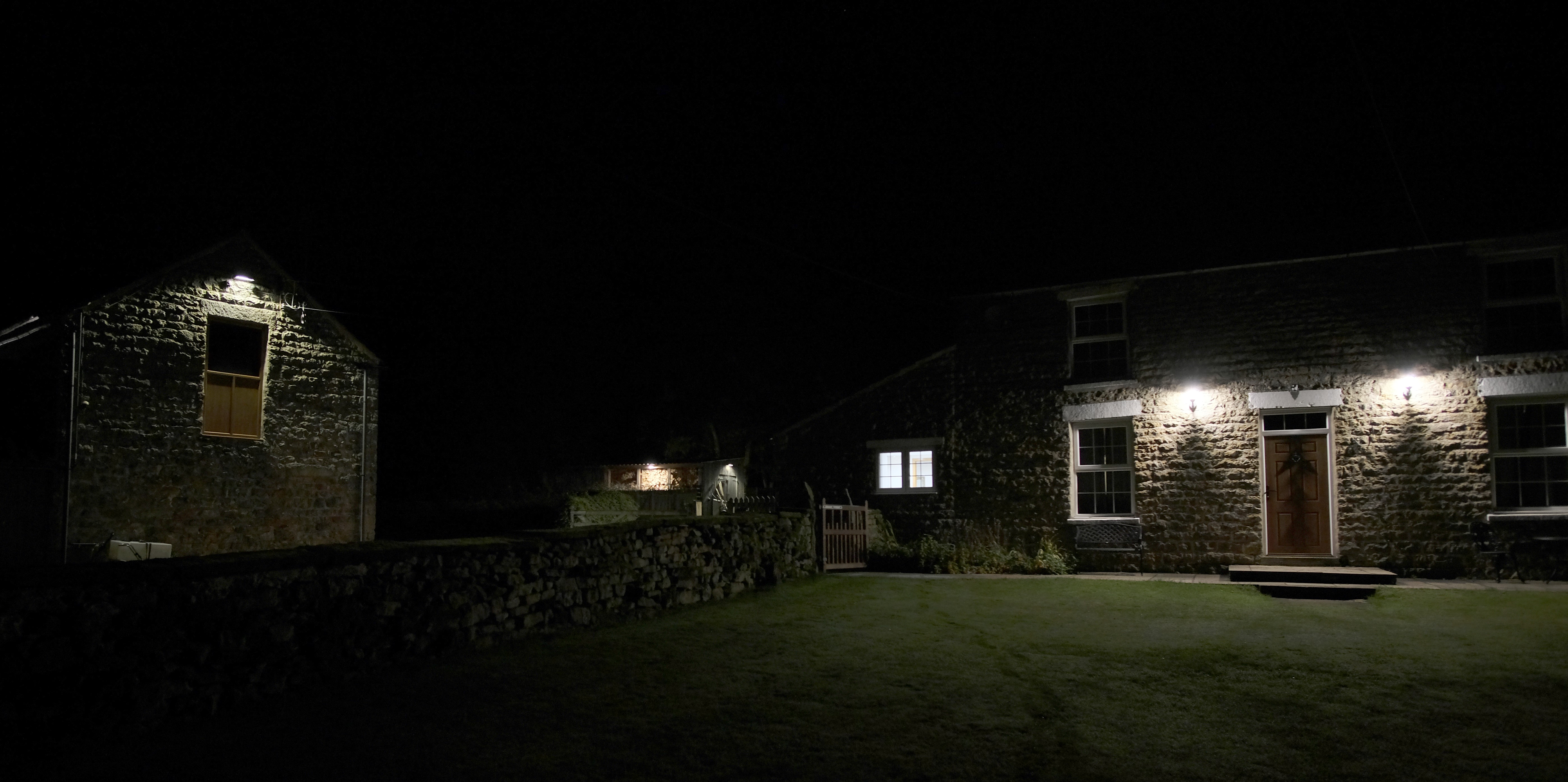 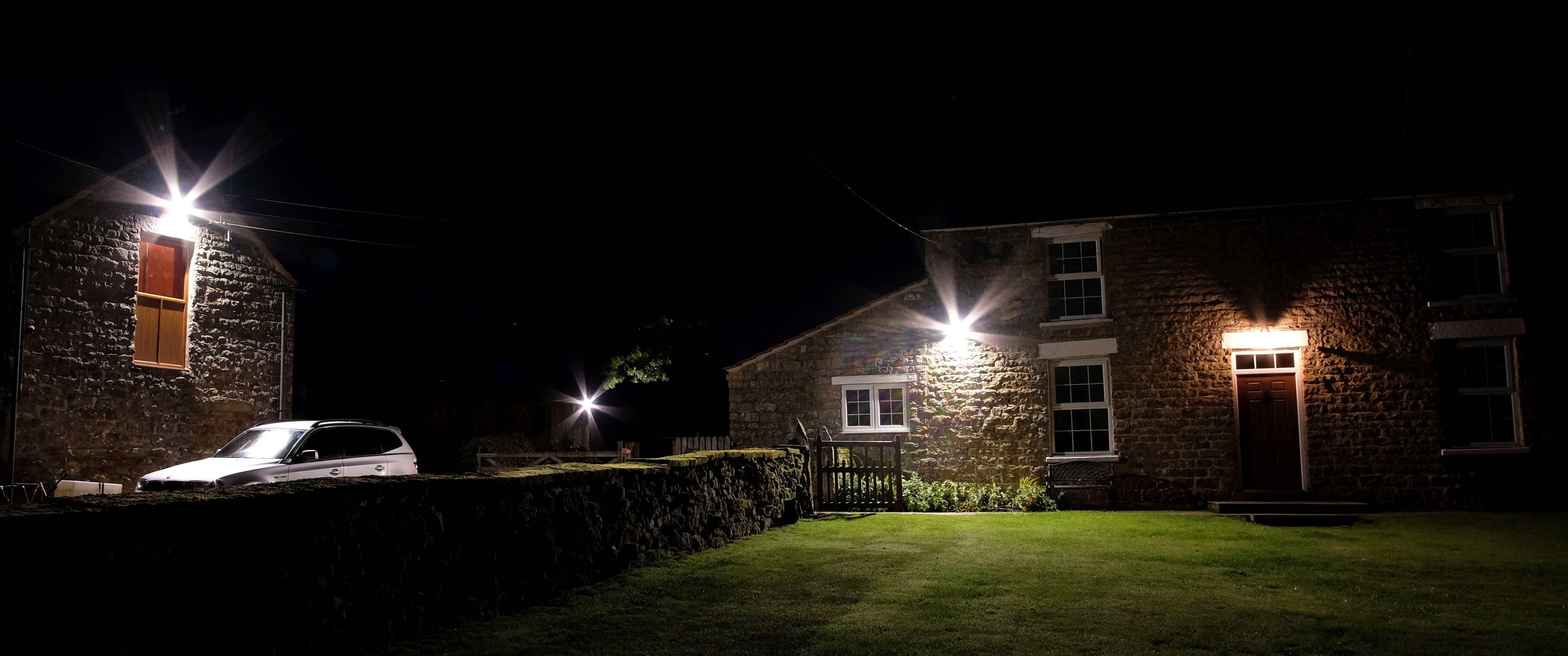 Dark sky Lighting
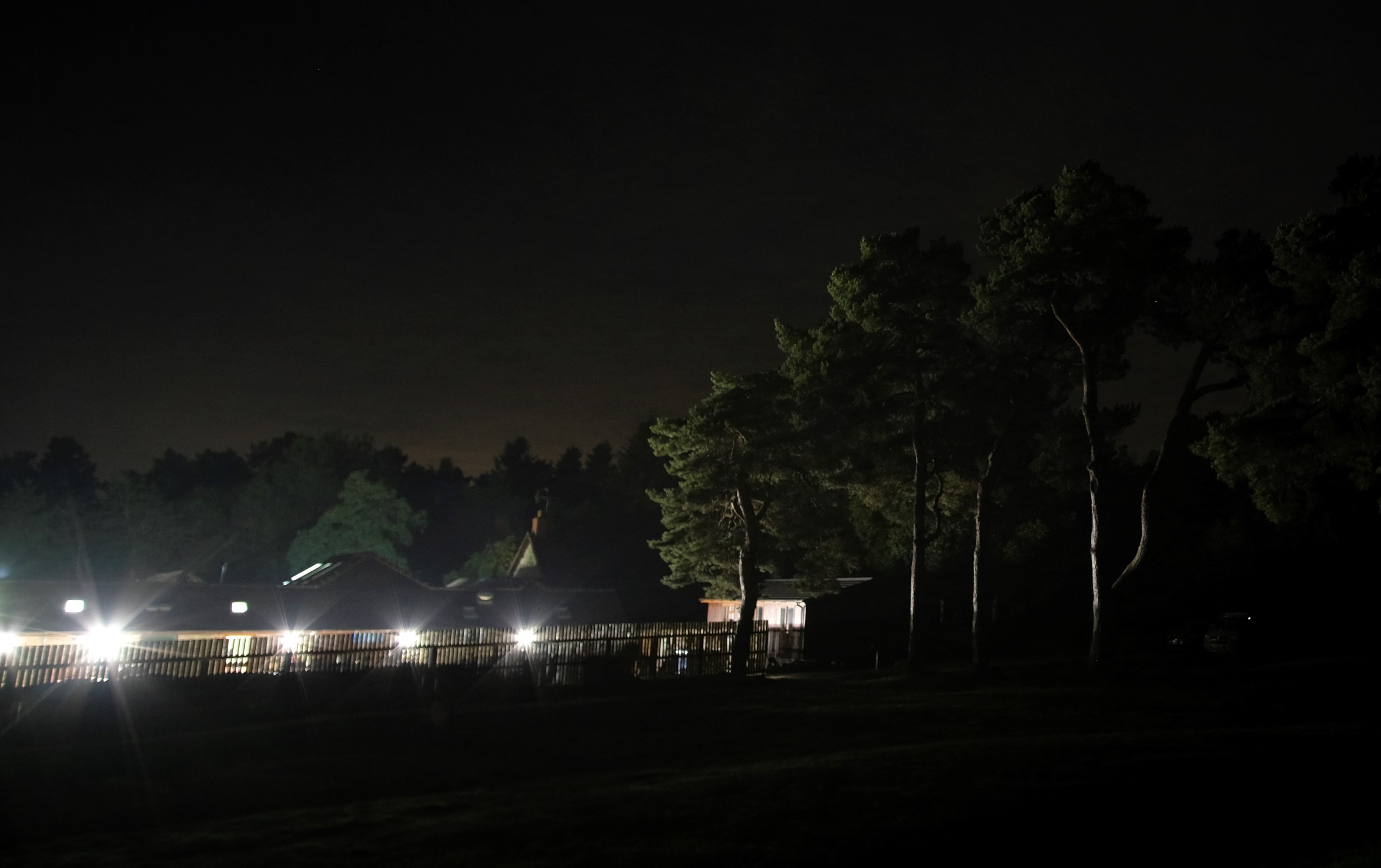 Dark Sky Lighting
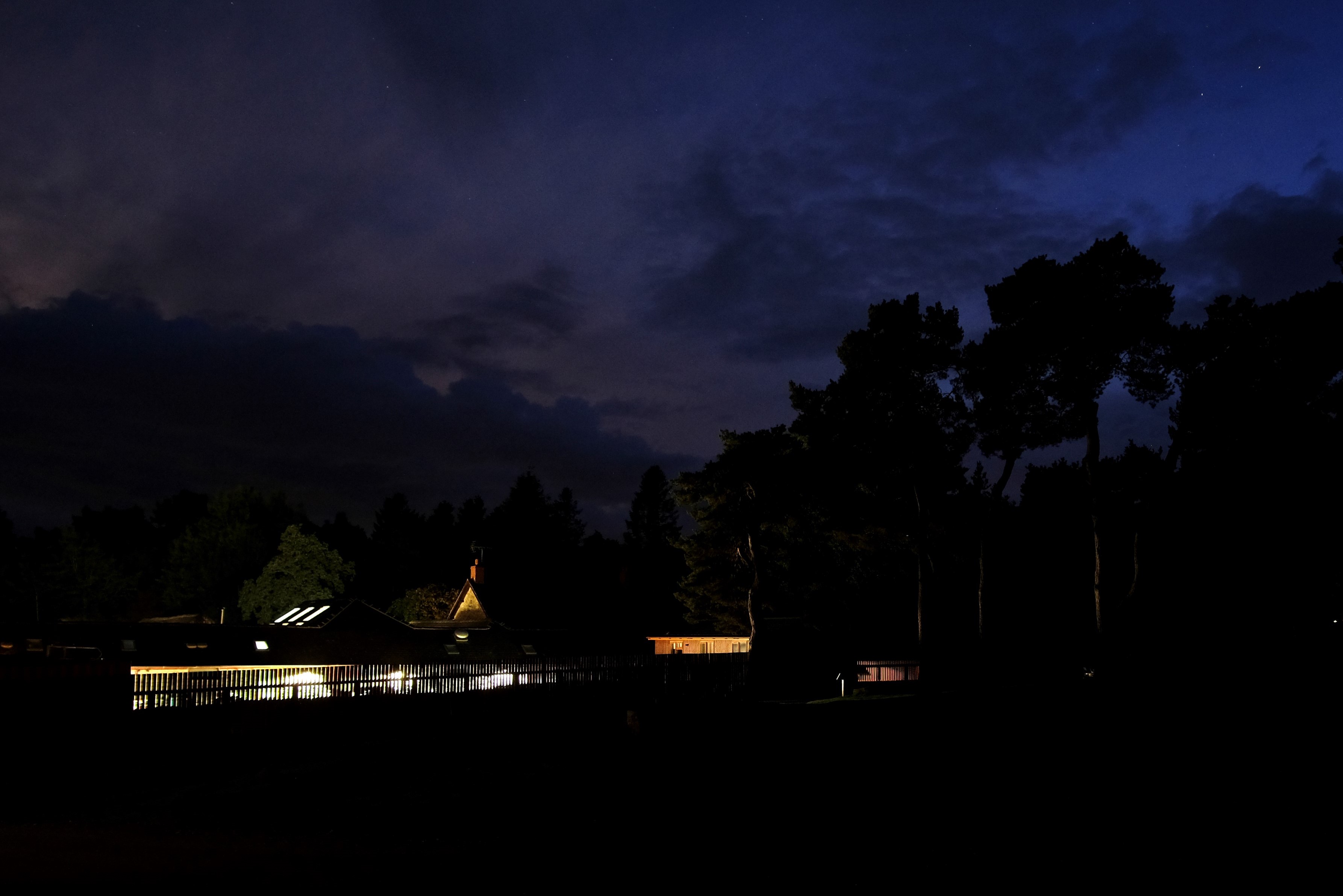 Provide basic equipment - Binoculars
Best sizes 10 x 50 and 7 x 50
Light, hand-held, easy to use
Wide field of view
Better than telescopes for unaided novices
Sweep the Milky Way, craters on the Moon, larger star clusters, brighter. comets, big galaxies, moons of Jupiter
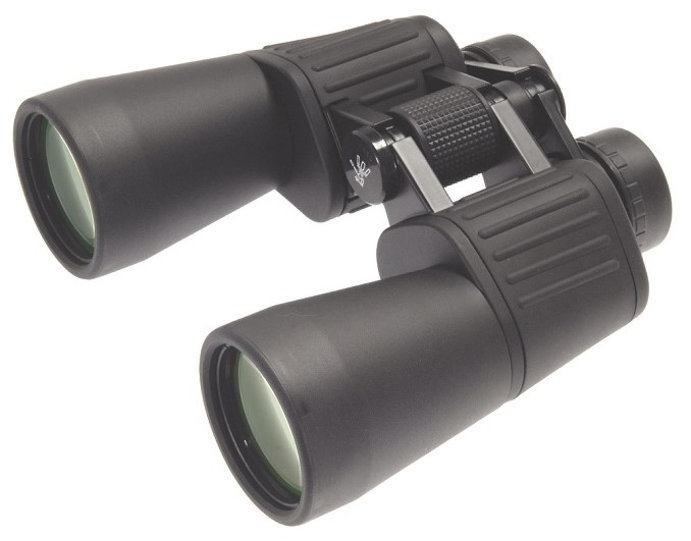 Telescopes
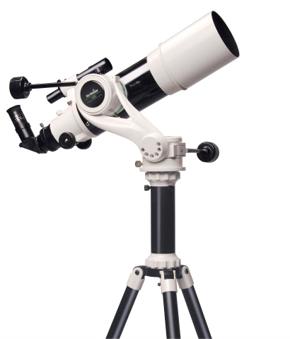 Telescopes
Better views of planets, star clusters etc
Narrower field of view
Keep it simple and portable - know your audience
Power of a telescope is aperture not magnification
Startravel 102 on AZ5 Delux, £330
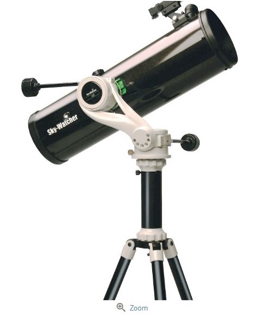 SkyWatcher 130 on AZ5 Delux, £250
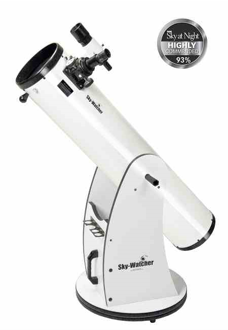 More advice and links:
https://darkskiesuk.org/blog-thoughts
https://gostargazing.co.uk/telescopes
Skyliner 200mm Dobsonian, £290
What else?
Folder of information for guests / stargazing leaflets
Red torches (preserves night vision)
Reclining chairs (excellent for meteor showers!)
Blankets and hats (people cool down quickly!)
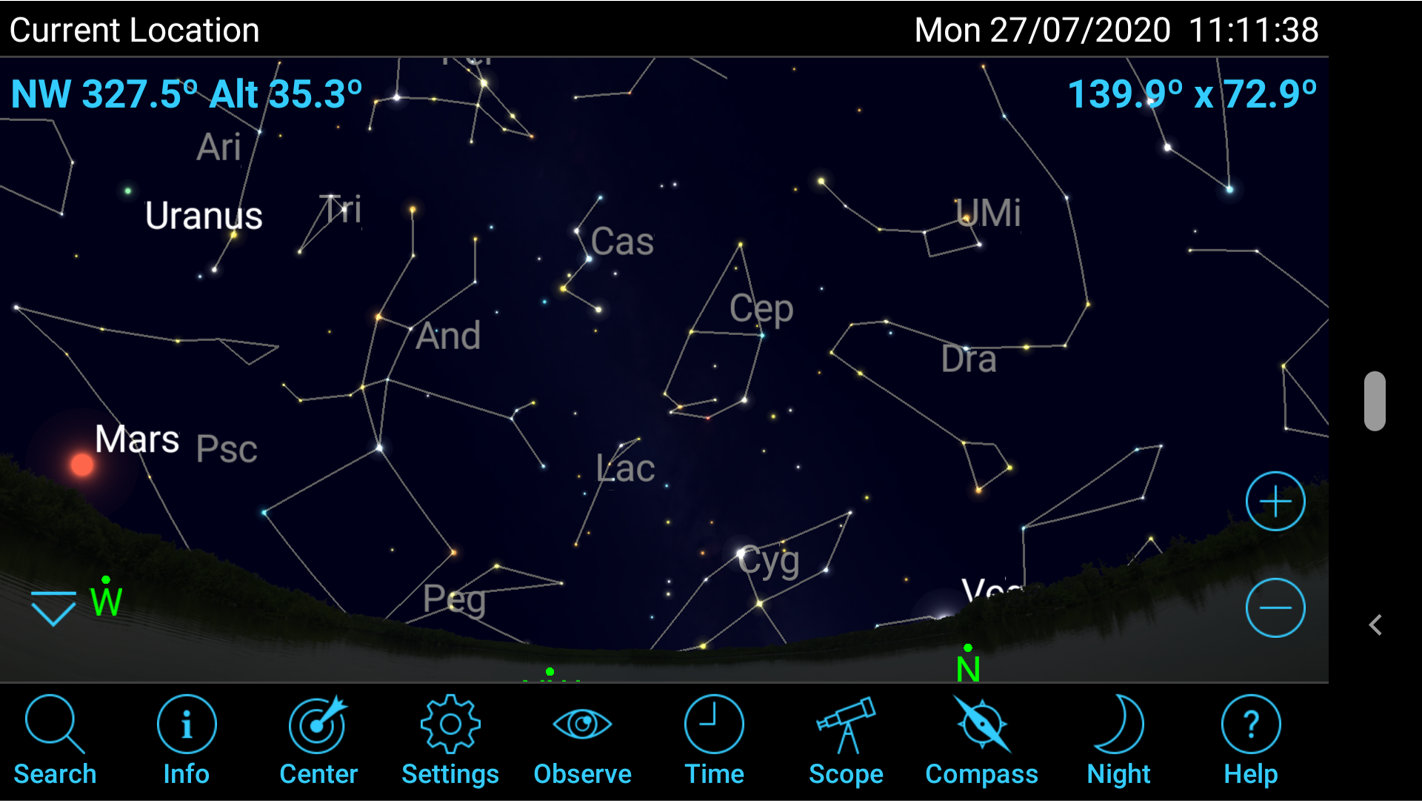 Apps
Stellarium
Heavens Above​
Star Walk (iOS)​
Stellar Tour (iOS)
APT Darkness Clock
Sky Safari​
Google Skymap​
Meteor Shower Guide​
ISS Detector​
ISS Spotter​
Finally - get involved

Become Dark Sky Friendly Business

Put a page up on your website

Put stargazing content on your social media

Buy couple of pairs of binoculars/red torches 

Adjust your lighting if possible – help keep our skies dark    

Promote the North Pennines Stargazing Festival
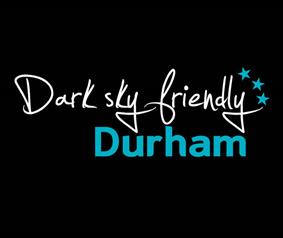 Dark Sky Friendly Durham
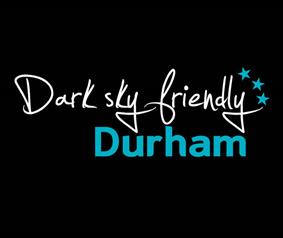